Sondaj pentru vizitatorii unui centru pentru turiști
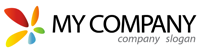 General
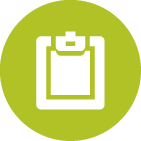 Nume chestionar
Sondaj pentru vizitatorii unui centru pentru turiști
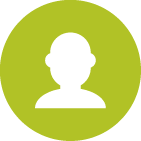 Autor
Richard Žižka
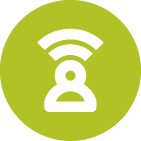 Limbă chestionar
ro
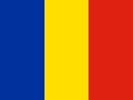 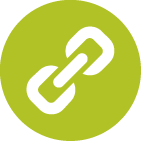 URL chestionar
https://www.survio.com/survey/d/W4K2T7B2L9M5F6F4T
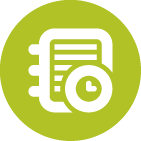 Primul răspuns
Ultimul răspuns
2020-06-10
2020-06-10
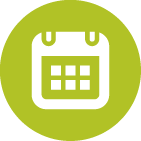 Durată
1 zile
Vizite chestionar
7
7
0
0
100%
Total vizite
Total finalizat
Total nefinalizat
Doar afișat
Per total rata de completare
Vedeți istoricul (2020-06-10 - 2020-06-10)
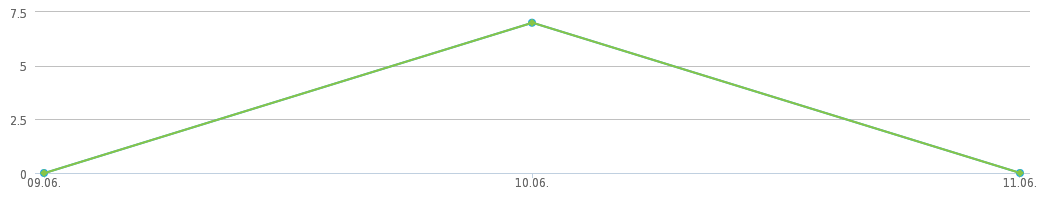 Total vizite (7)
Total finalizat (7)
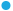 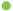 Total vizitatori
Vedeți sursa
Durata medie de completare
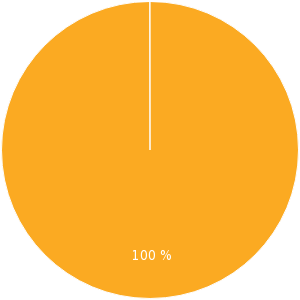 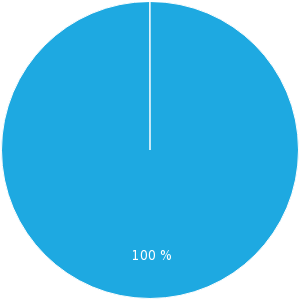 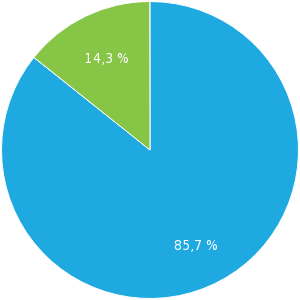 Doar afișat (0 %)Nefinalizat (0 %)Finalizat (100 %)
Sursă necunoscută (100 %)
<1 min. (85.7 %)1-2 min. (14.3 %)
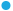 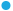 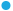 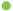 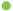 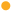 În ce calitate ați folosit serviciile centrului pentru turiști?
Răspunsuri multiple, răspunsuri 7x, fără răspuns 0x
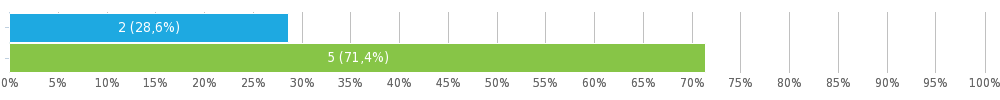 Vârsta dvs.:
Răspuns unic, răspunsuri 7x, fără răspuns 0x
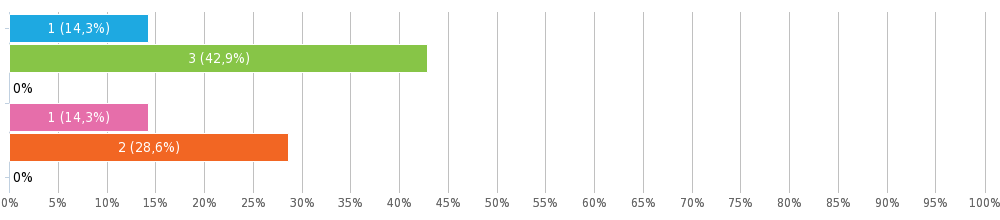 Cât de des folosiți servicile centrului de informare pentru turiști?
Răspuns unic, răspunsuri 7x, fără răspuns 0x
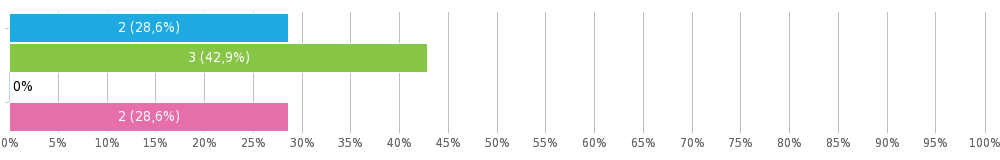 De ce ați vizitat centrul de informare? 1/2
Răspunsuri multiple, răspunsuri 7x, fără răspuns 0x
De ce ați vizitat centrul de informare? 2/2
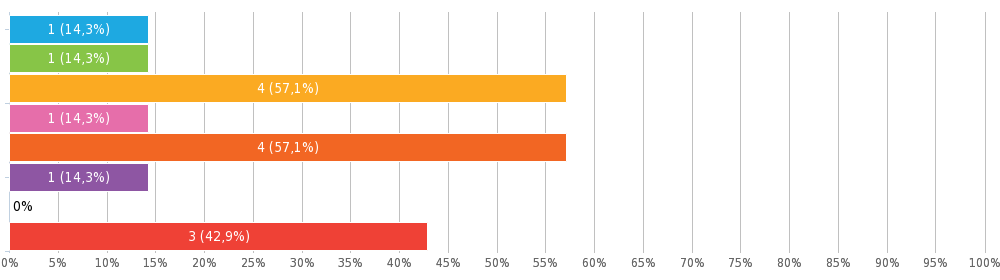 Cât de mulțumit ați fost de următoarele servicii?
Matrice de răspunsuri unice, răspunsuri 7x, fără răspuns 0x
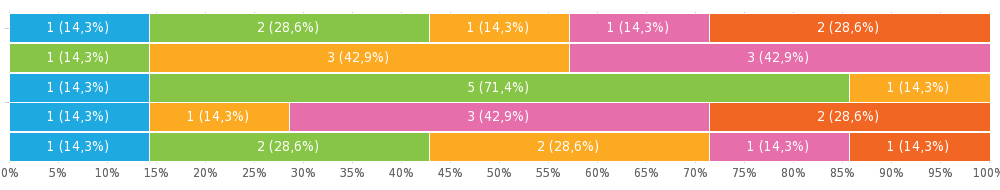 Ați găsit ce căutați la centrul de informații?
Răspuns unic, răspunsuri 7x, fără răspuns 0x
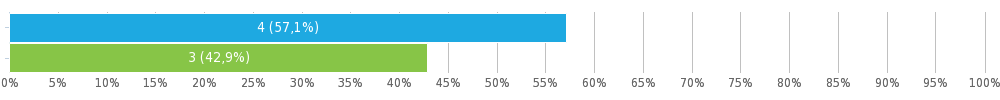 Ați vizitat vreodată site-ul web al centrului de informații?
Răspuns unic, răspunsuri 7x, fără răspuns 0x
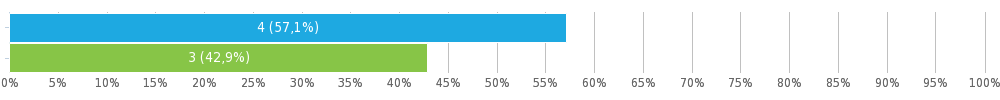 Ați găsit tot ce căutați pe site-ul web?
Răspuns unic, răspunsuri 7x, fără răspuns 0x
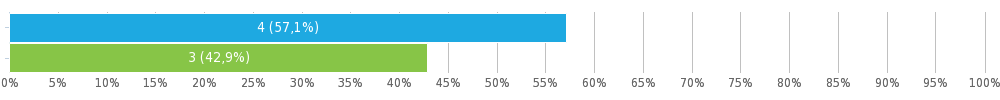 Ați spune că centrul de informații a fost util pentru vizita dvs.?
Răspuns unic, răspunsuri 7x, fără răspuns 0x
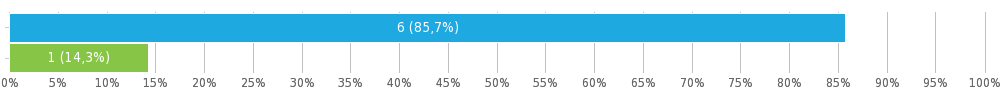 Cum ați evalua per global nivelul și calitatea serviciilor oferite de centrul de informații? 1/2
Evaluare cu Stele, răspunsuri 7x, fără răspuns 0x
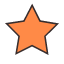 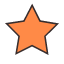 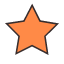 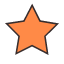 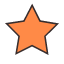 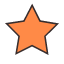 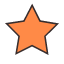 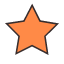 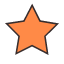 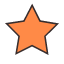 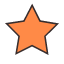 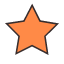 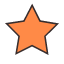 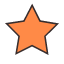 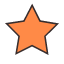 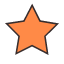 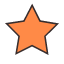 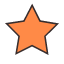 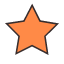 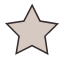 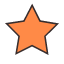 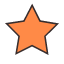 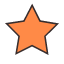 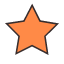 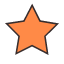 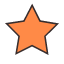 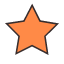 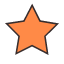 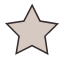 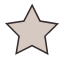 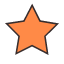 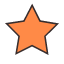 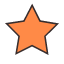 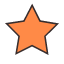 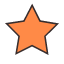 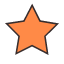 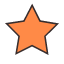 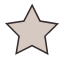 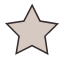 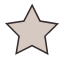 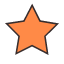 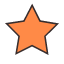 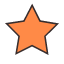 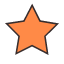 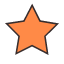 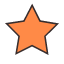 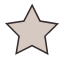 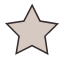 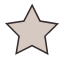 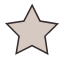 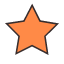 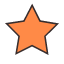 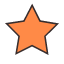 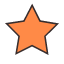 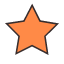 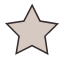 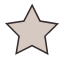 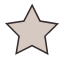 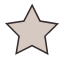 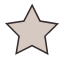 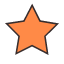 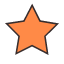 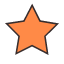 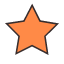 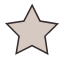 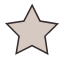 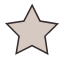 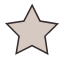 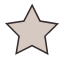 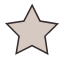 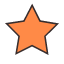 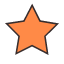 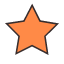 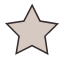 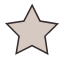 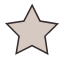 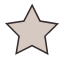 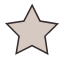 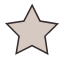 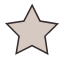 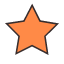 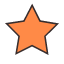 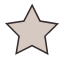 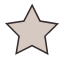 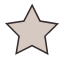 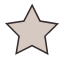 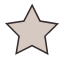 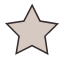 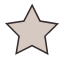 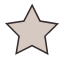 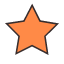 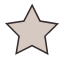 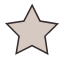 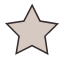 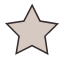 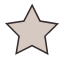 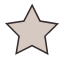 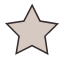 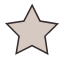 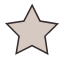 Cum ați evalua per global nivelul și calitatea serviciilor oferite de centrul de informații? 2/2
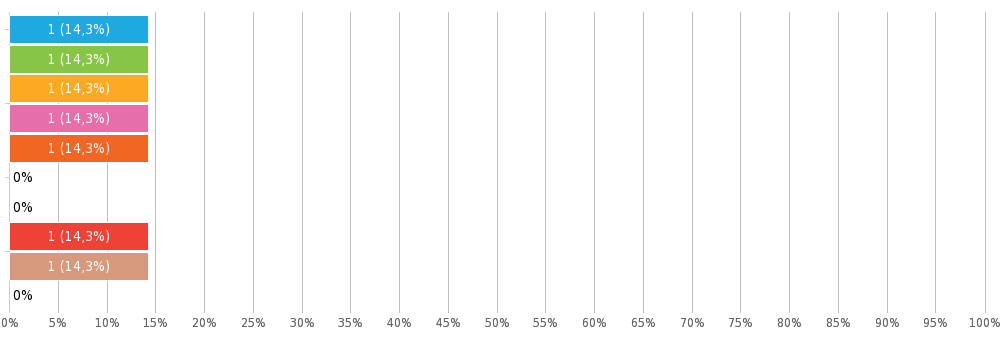 Aveți sugestii despre cum vă putem îmbunătăți următoarea vizită la noi?
Răspuns text, răspunsuri 7x, fără răspuns 0x